Planes y proyectos
Planeación 
Diseño de redes
Ing. Jairo Hernández G
2/8/2023
Planes y proyectos
1
Planes y proyectos
8/02/2023
Planes y proyectos
2
Planes y proyectos
¿
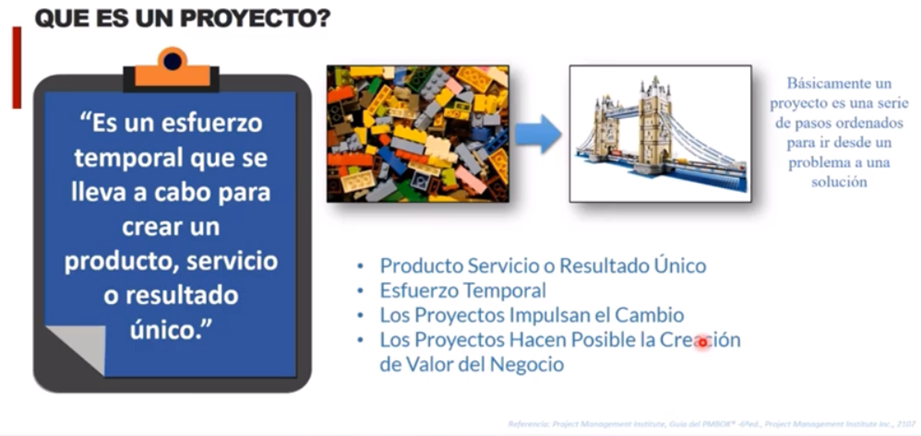 8/02/2023
Planes y proyectos
3
Planes y proyectos
PROYECTO:
Tiempo
Recursos humanos  Equipo
Plan
Costos - Presupuesto
Resultados  Objetivo
Tareas y actividades  Cronograma
Trabajo interdisciplinario
Integración
8/02/2023
Planes y proyectos
4
Planes y proyectos
Project Management

Gestión de proyectos
Administración de proyectos
Dirección de proyectos
8/02/2023
Planes y proyectos
5
Planes y proyectos
¿Riesgos?
8/02/2023
Planes y proyectos
6
Planes y proyectos
Gestión de
 proyectos
8/02/2023
Planes y proyectos
7
Planes y proyectos
Gestión de
 proyectos
8/02/2023
Planes y proyectos
8
Planes y proyectos
Líder de
 proyecto
8/02/2023
Planes y proyectos
9
Planes y proyectos
Estándades, Metodologías y Frameworks de gestión de proyectos
Un conjunto de técnicas, recomendaciones y verificaciones, que permiten sistematizar los procesos en los que se descompone la gestión de un proyecto.
8/02/2023
Planes y proyectos
10
Planes y proyectos
•La ética, son las características distintivas de una práctica profesional.

•Estándares,  son el contenido de una estructura del conocimiento profesional.

•La certificación, es un reconocimiento a la realización profesional.
PMI- Project Management
Institute
8/02/2023
Planes y proyectos
11
Planes y proyectos
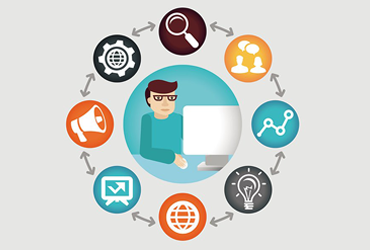 PMI- Project Management
Institute
8/02/2023
Planes y proyectos
12
Planes y proyectos
Grupos de procesos de la
Dirección de Proyectos
PMI- Project Management
Institute
Procesos orientados al producto: Especifican y crean el producto. Varían en función del área de conocimiento.
Supervisión y control
8/02/2023
Planes y proyectos
13
Planes y proyectos
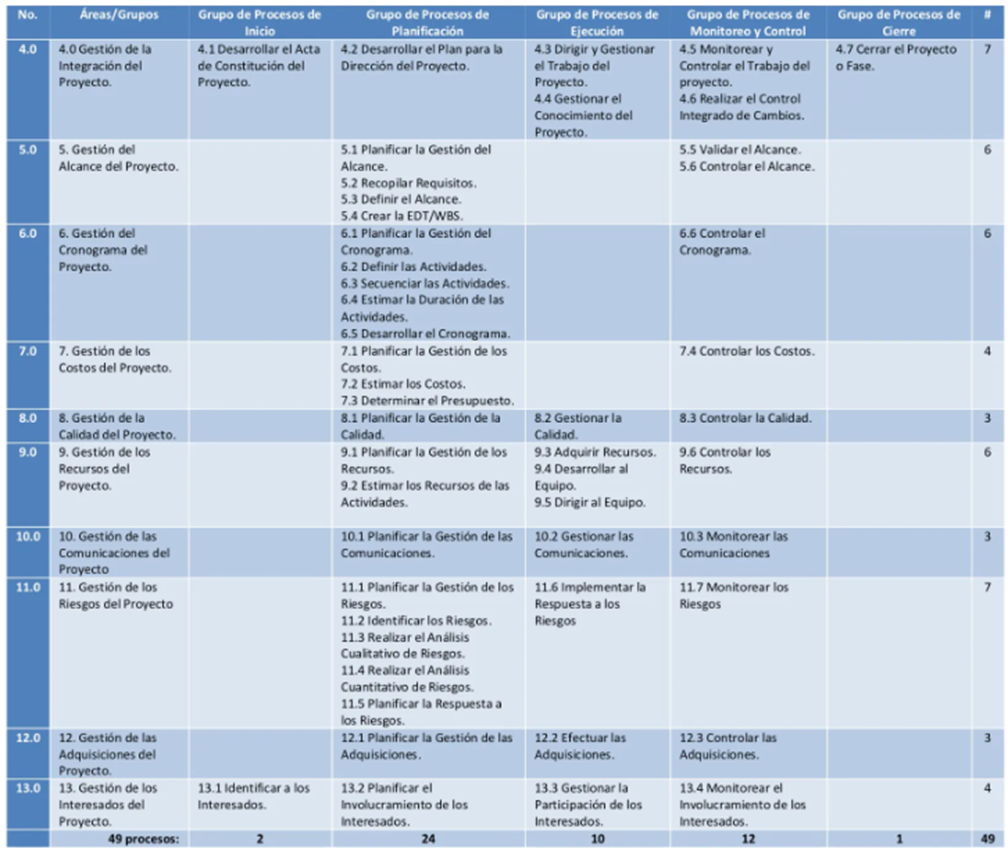 Matriz de grupos de procesos y áreas del conocimiento
2/8/2023
Planes y proyectos
14
Planes y proyectos
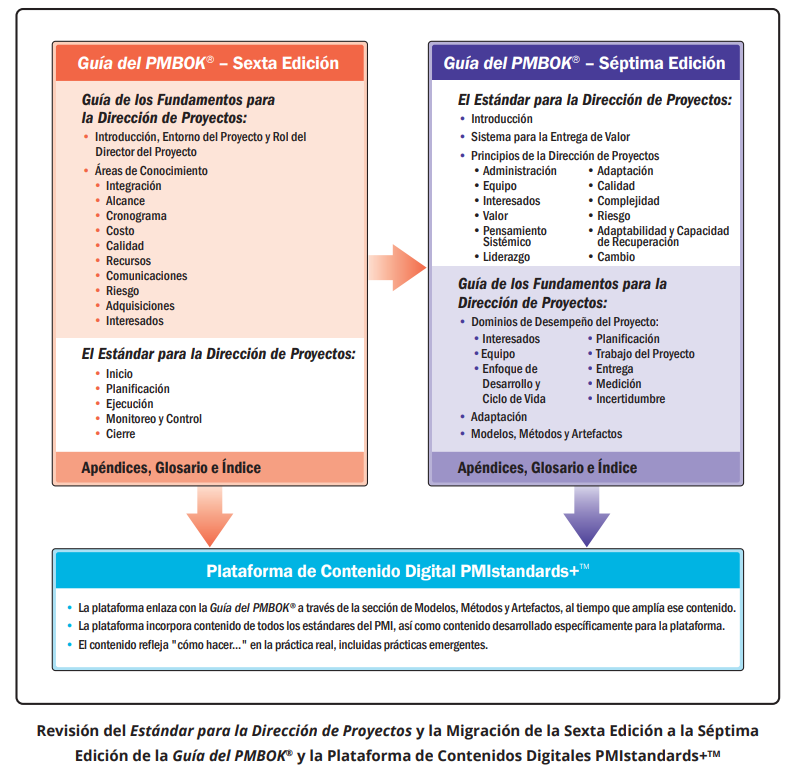 El paso de PMBoK de la 6ª.  a la 7ª. Edición
8/02/2023
Planes y proyectos
15
Planes y proyectos
Nada en esta edición de El Estándar para la Dirección de Proyectos o de la Guía de los Fundamentos para la Dirección de Proyectos contradice la alineación con el enfoque basado en procesos de las ediciones anteriores. 
Un cambio significativo con Edición 7 de la Guía del PMBOK® es una visión sistémica de la dirección de proyectos.
Este cambio comienza con una visión de sistemas para entrega de valor como parte de El Estándar para la Dirección de Proyectos y continúa con la presentación del contenido de la Guía del PMBOK®.
Esta vista sistémica refleja un desplazamiento desde las Áreas de Conocimiento de las ediciones pasadas a ocho dominios de desempeño. 
Un dominio de desempeño es un grupo de actividades relacionadas que son fundamentales para la consecución efectiva de los resultados de los proyectos.
El paso de PMBoK de la 6ª.  a la 7ª. Edición
8/02/2023
Planes y proyectos
16
Planes y proyectos
En conjunto, los dominios de desempeño representan un sistema de dirección de proyectos de capacidades de gestión interactivas, interrelacionadas e interdependientes que funcionan al unísono para lograr los resultados deseados del proyecto. 
A medida que los dominios de desempeño interactúan y reaccionan entre sí, se producen cambios. 
Los equipos de proyecto revisan, discuten, adaptan y responden a esos cambios continuamente teniendo en cuenta todo el sistema, no sólo el dominio de desempeño específico en el que se produjo el cambio. 
En consonancia con el concepto de un sistema para entrega de valor en El Estándar para la Dirección de Proyectos, los equipos evalúan el desempeño efectivo en cada dominio de desempeño mediante mediciones centradas en los resultados, más que mediante la adhesión a procesos o a la producción de artefactos, planes, etc.
El paso de PMBoK de la 6ª.  a la 7ª. Edición
8/02/2023
Planes y proyectos
17
Planes y proyectos
Una nueva sección sobre Modelos, Métodos y Artefactos ofrece una agrupación de alto nivel de modelos, métodos y artefactos que apoyan la dirección de proyectos.
El avance más significativo en la historia de PMBOK® —la creación de PMIstandards+™, una plataforma digital interactiva que incorpora prácticas, métodos y artefactos actuales, emergentes y futuros, y otra información útil. 
El contenido digital refleja de mejor manera la naturaleza dinámica de un conjunto de conocimientos.
PMIstandards+ proporciona a los profesionales de proyectos y a otros interesados, acceso a una gama más rica y amplia de información y recursos, que pueden adaptarse más rápidamente a los avances y cambios en la dirección de proyectos.
El paso de PMBoK de la 6ª.  a la 7ª. Edición
8/02/2023
Planes y proyectos
18
Planes y proyectos
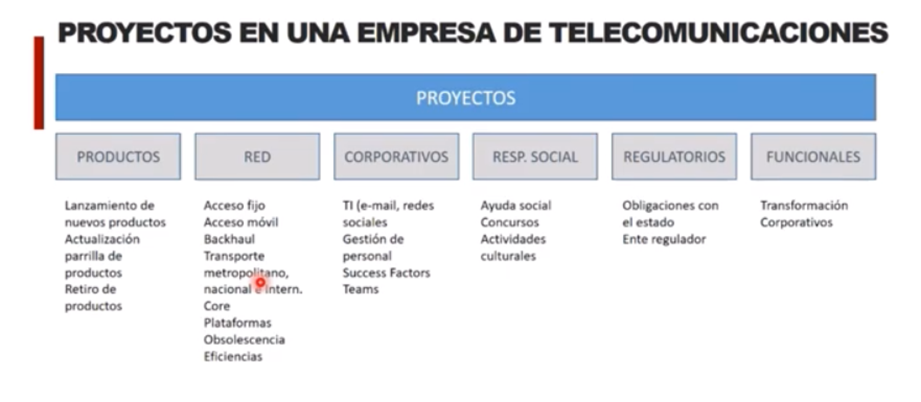 8/02/2023
Planes y proyectos
19
Planes y proyectos
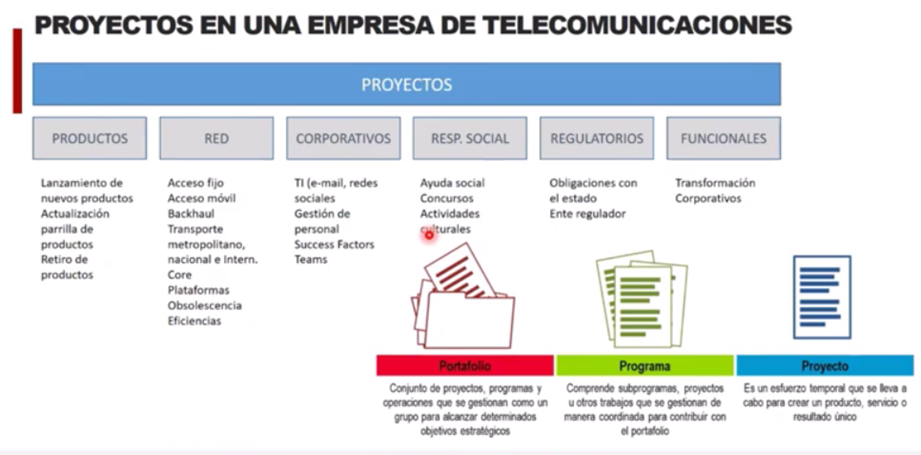 8/02/2023
Planes y proyectos
20